Print media
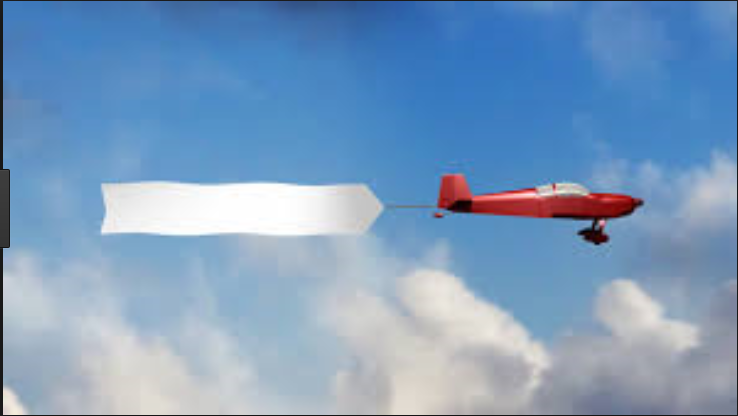 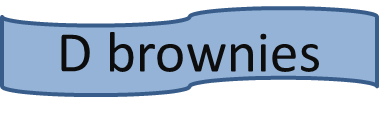 D brownies
D brownies
publicity
D’s brownies are so gooood.
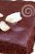 I cant stop eating D’s Brownies
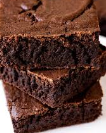 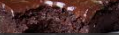 Specialty
Hey you, go try D’s brownies
Go try D’s brownies they are fire
Sales promotion
Go try D’s Brownies
Sales Promotion
D’s Brownies 50% off after 9:00pm
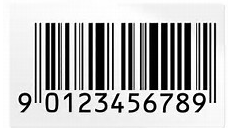 D’s Brownies rewards card
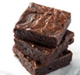 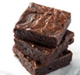 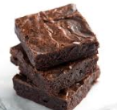 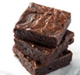 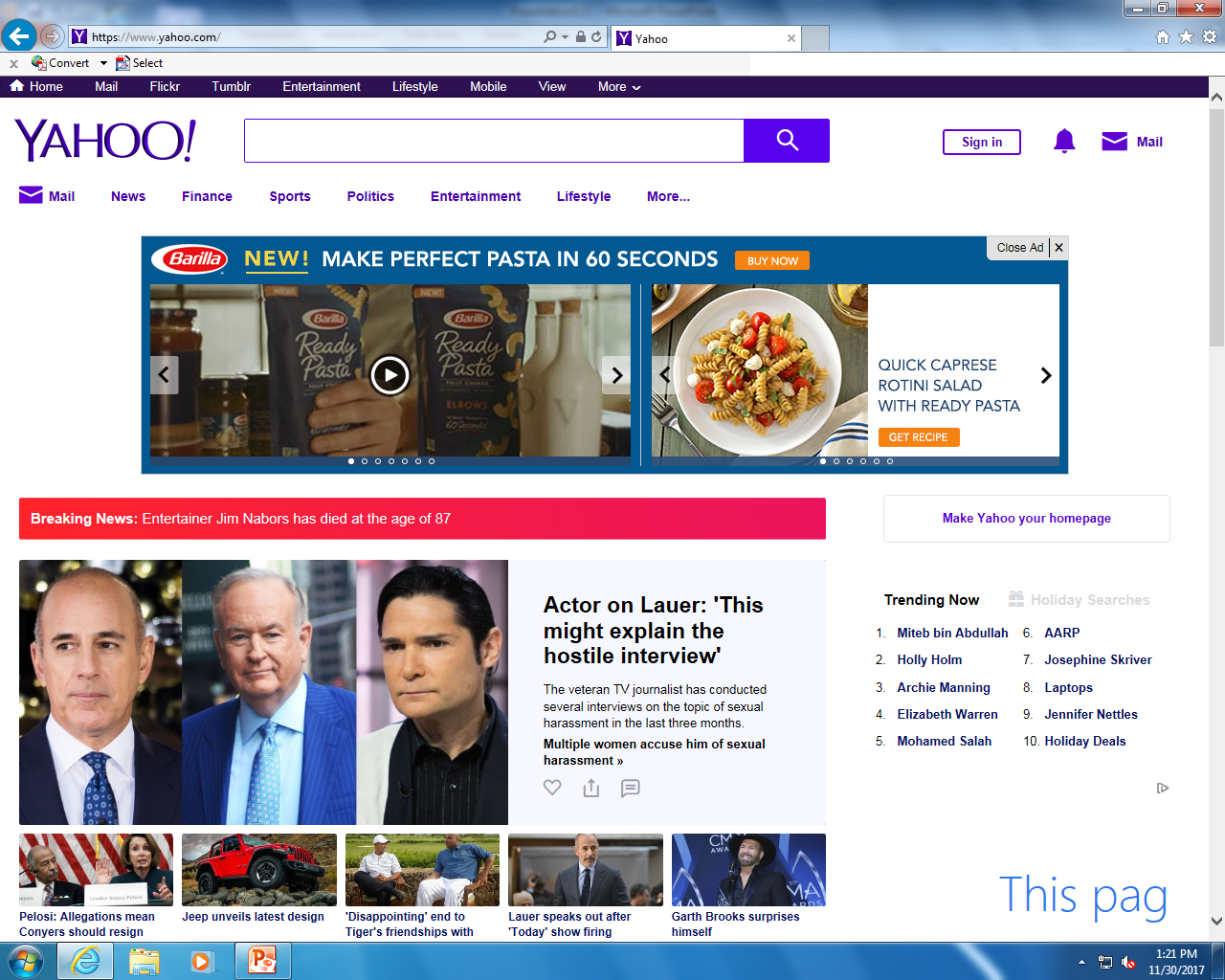 D’s Brownies are delicious
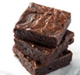 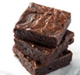 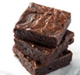 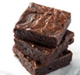 TRY D’S BROWNIES. THEY ARE DELICOIUS
D’s Brownies are delicious